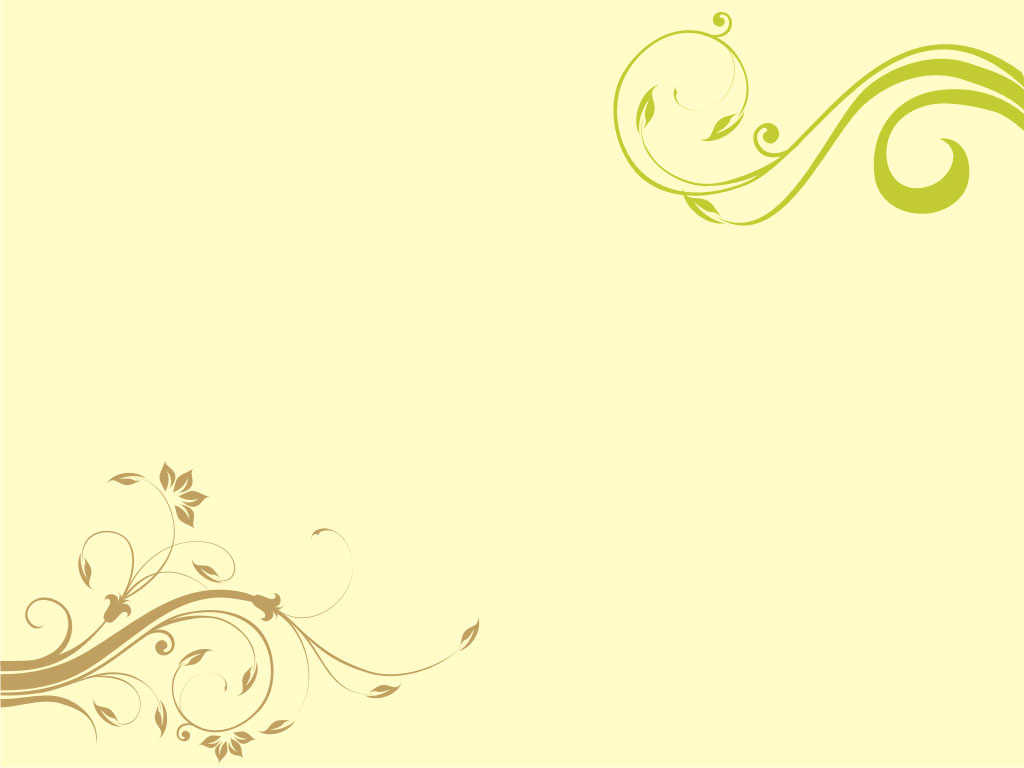 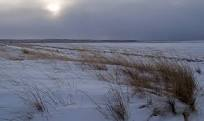 Зимней тропинкой по следу
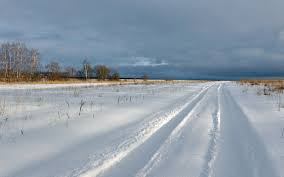 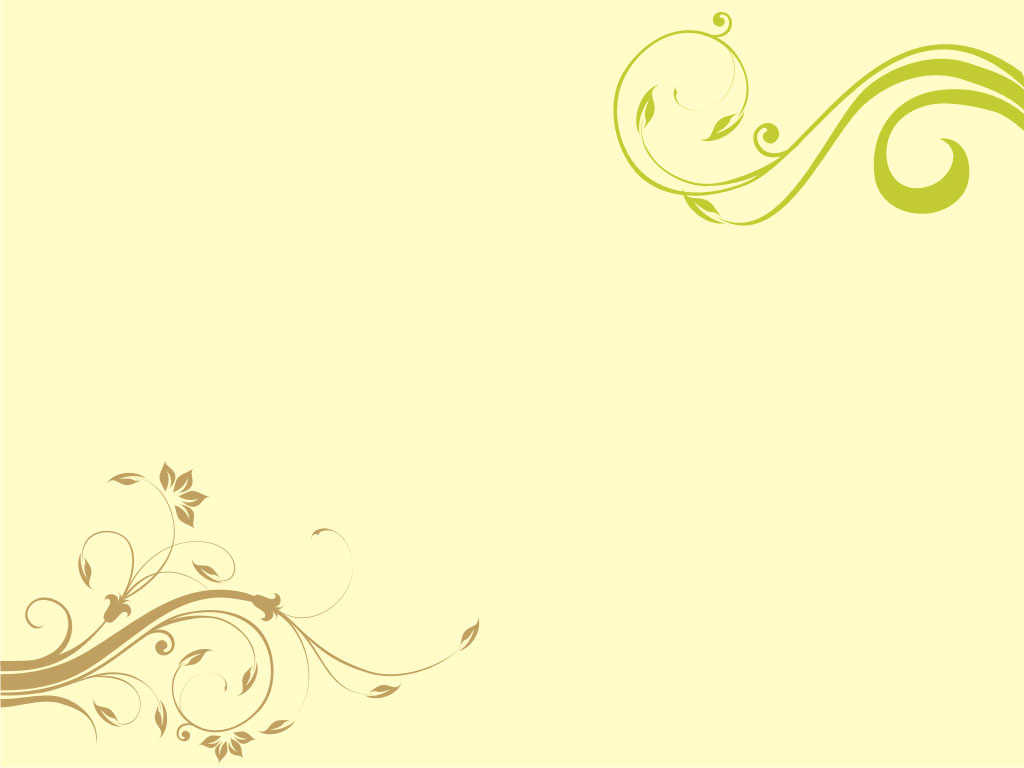 В начале были книги….
Я прочитал книги о животных В. Бианки. Е. Чарушина И я  понял, что животные  это важная часть природы. Они ведут скрытый образ жизни. Чтобы их изучать надо много знать. Поэтому я решил начать изучать родной край, его природу.
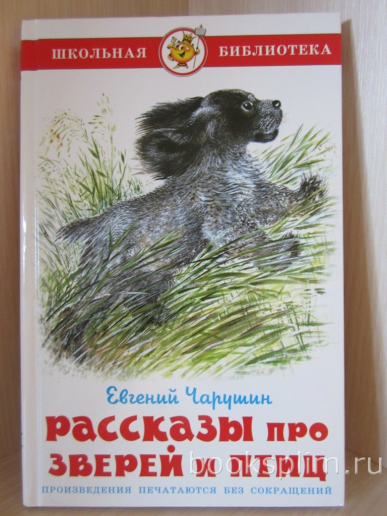 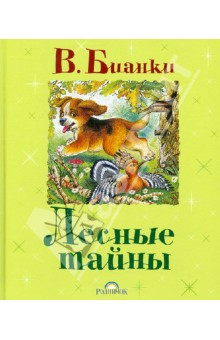 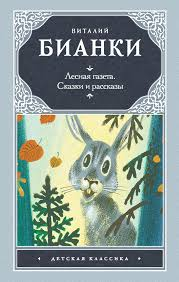 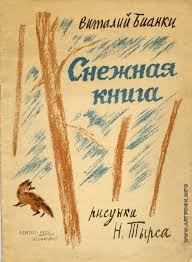 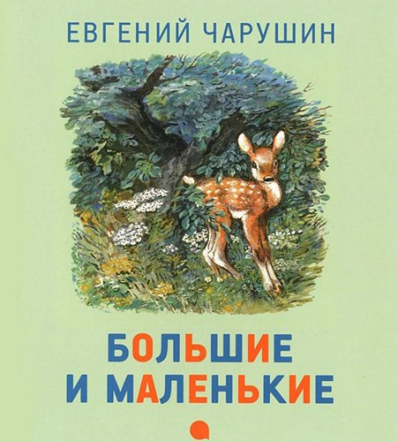 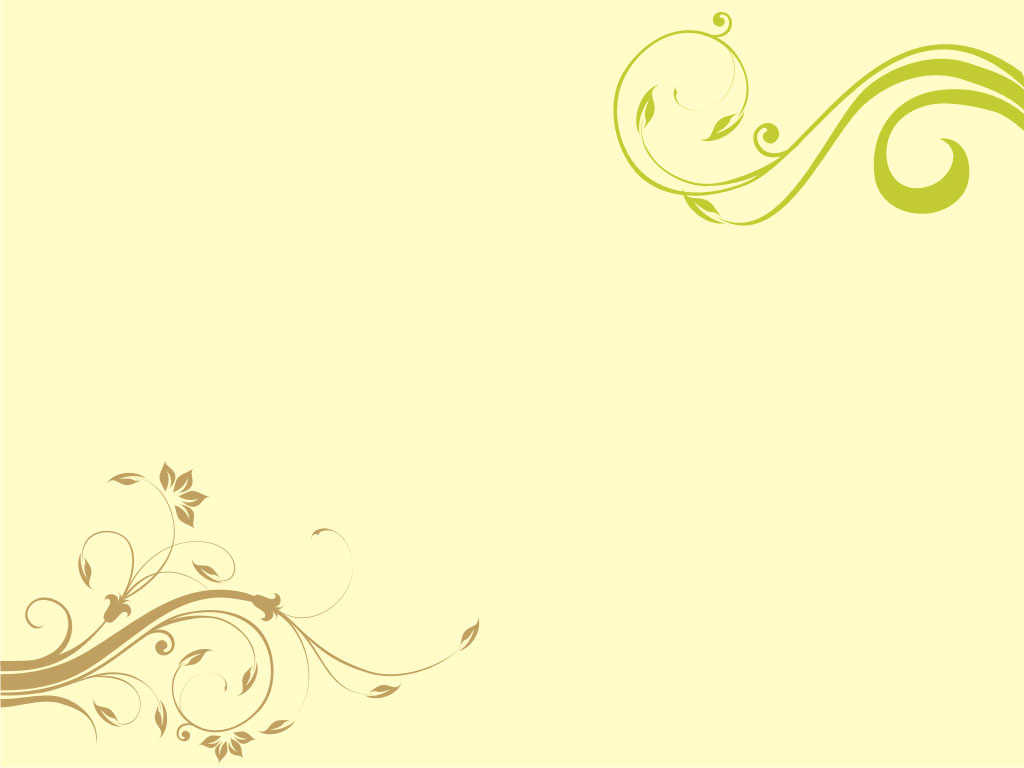 Ах, эти милые просторы,Вода прозрачная до дна. И даль полей, лесов узоры - Родная сердцу сторона
Наше село Кипцы входит в состав Екатериновского района, Отличительной чертой нашей местности  является  разнообразный рельеф- равнины, холмы и многочисленные овраги. На месте некоторых были обустроены пруды.  Пруд Михайловский, Галушкин, Белая Круча, Блюдце – образуют « Голубое ожерелье» вокруг моего села.
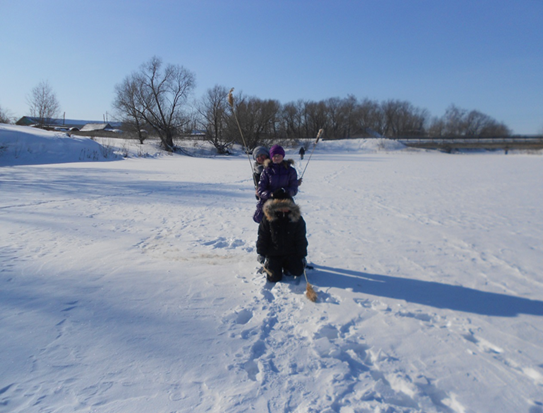 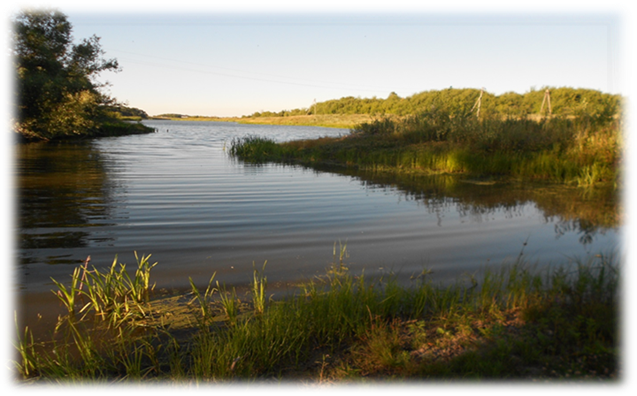 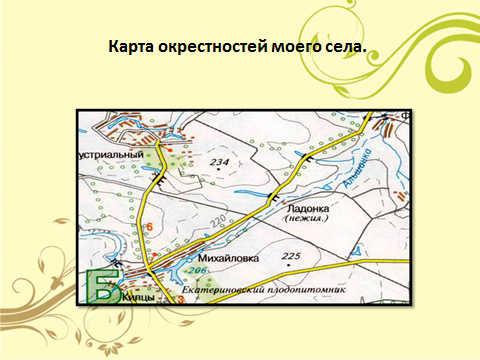 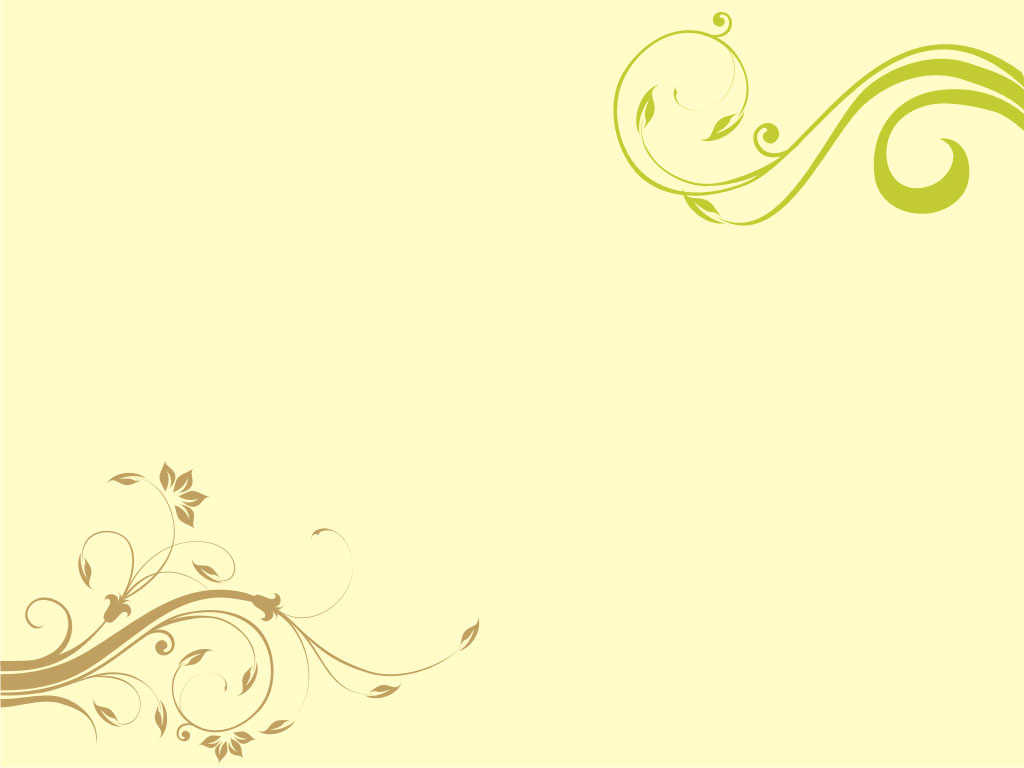 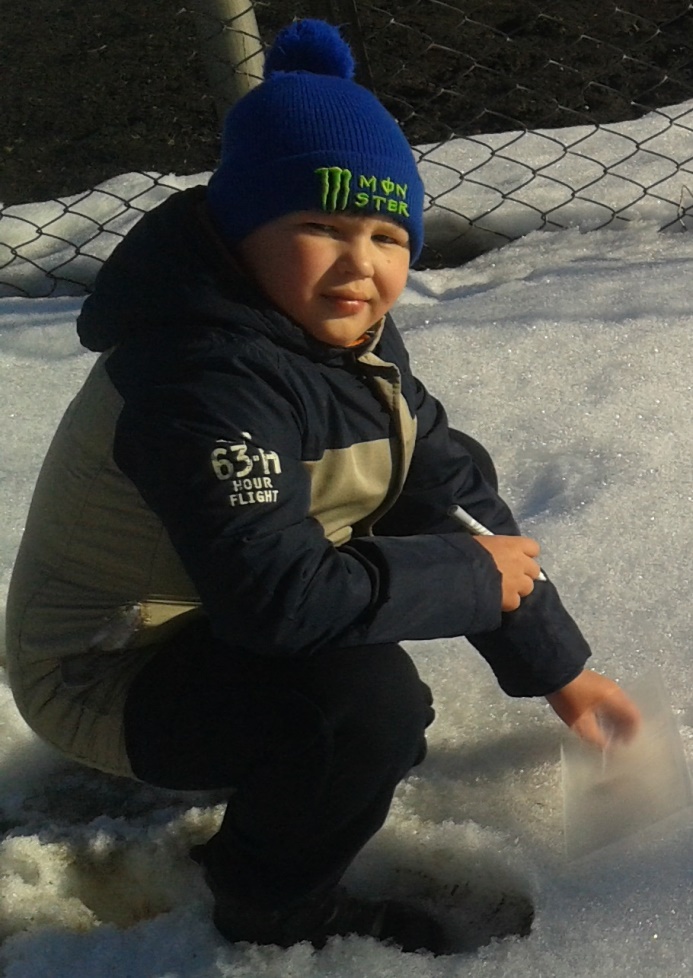 Цель моей работы Узнать больше о своей местности и о животных обитающих в ней по их следам. 
Задачи: 1Изучить литературу, расспросить взрослых  о интересных уголках в окрестностях  села;  животных   нашей местности;  их следах .
2.Выяснить, какую информацию  о животном или птице могут содержать оставленные ими  следы.
3. Начать изучать животных  , живущих в   окрестностях с. Кипцы.
4.Сделать лепбук  о обитателях окрестностей с. Кипцы
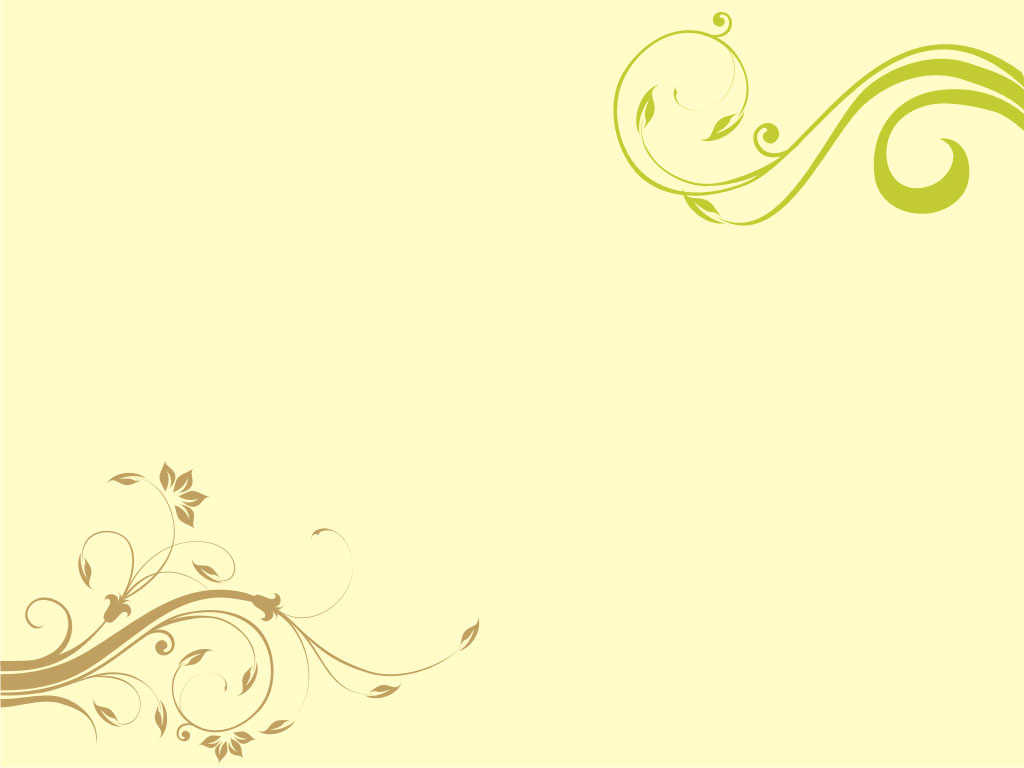 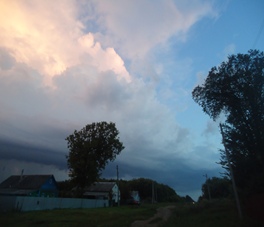 Гипотеза  исследования:
Изучение встреченных следов  в окрестностях села поможет узнать о  животных родного края больше.
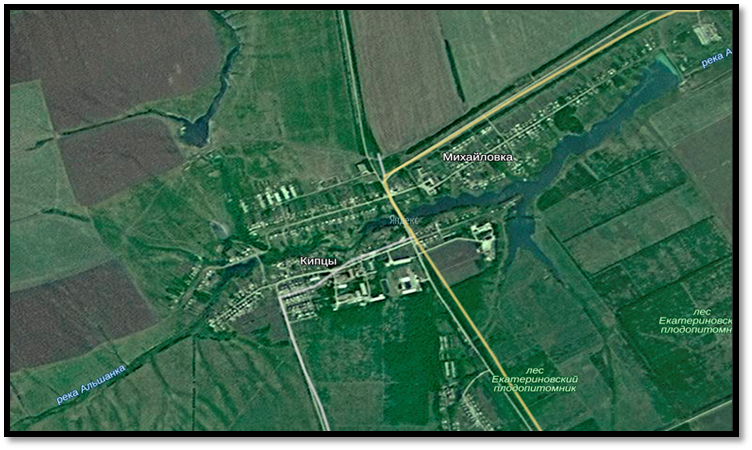 Окрестности 
села 
Кипцы
Аэрофотоснимок окрестностей  с.Кипцы
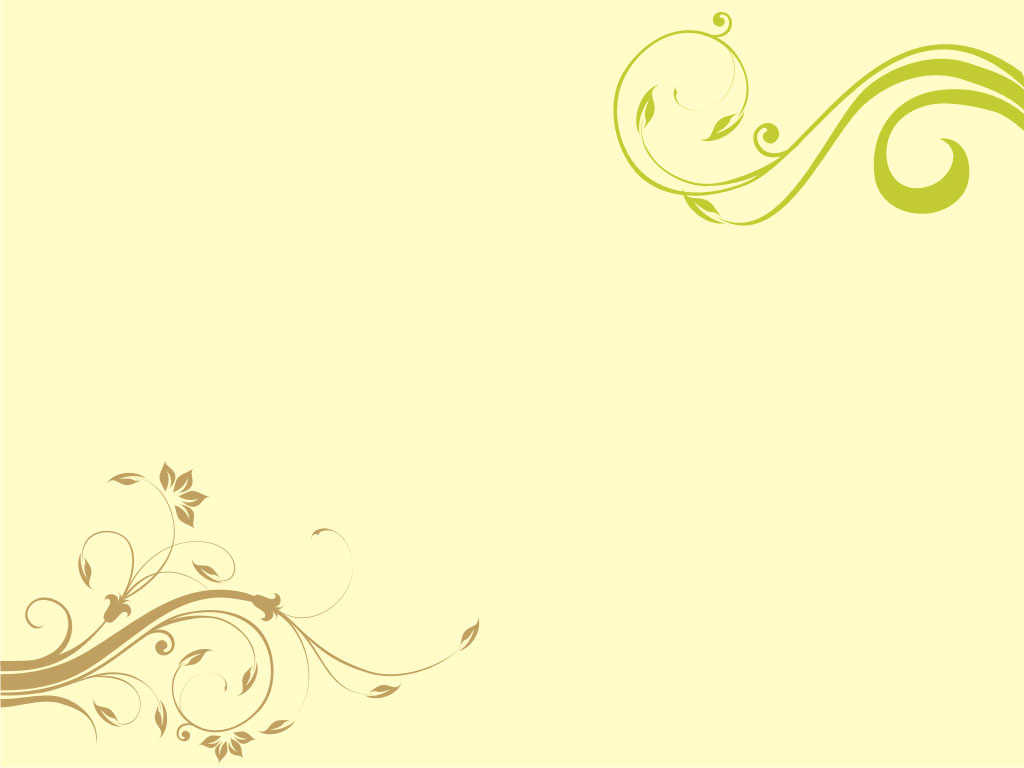 Практическое значение работы:
1.Полученный материал может быть использован на уроках  окружающего мира и на классных часах моими педагогами.
2. Я смогу сам рассказывать о своих наблюдениях  для привлечения внимания к изучению природы моего края.
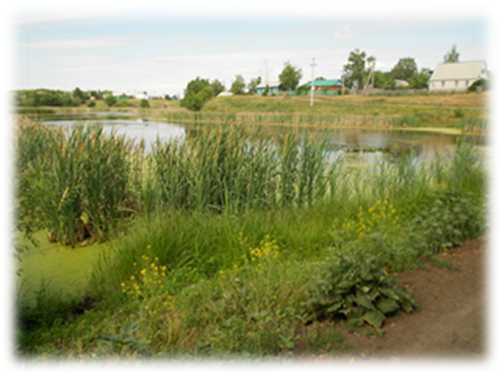 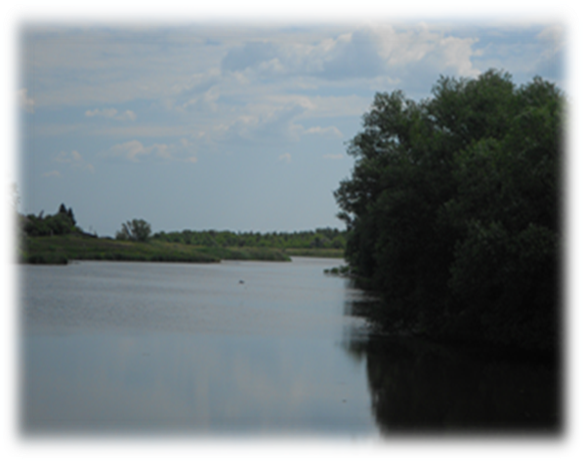 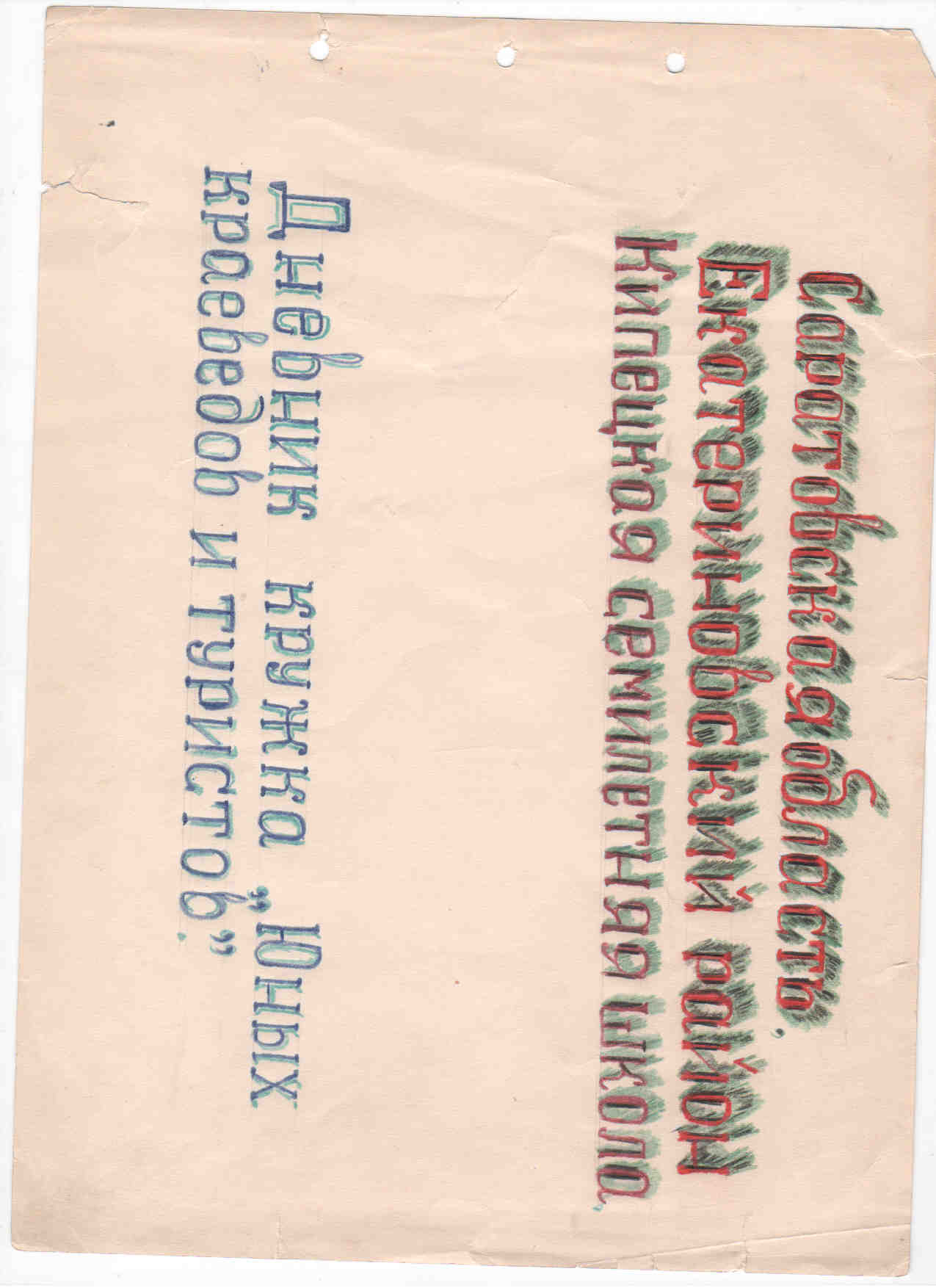 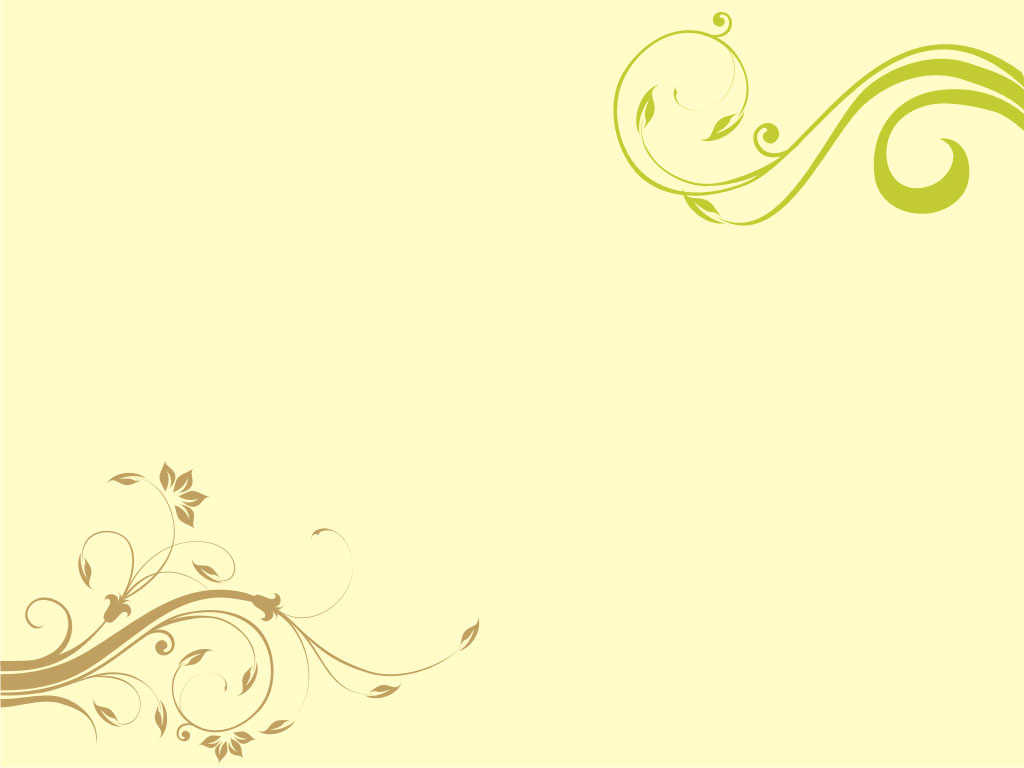 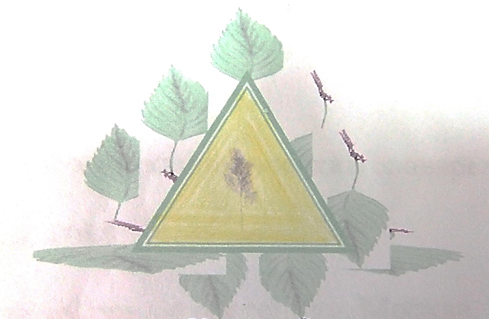 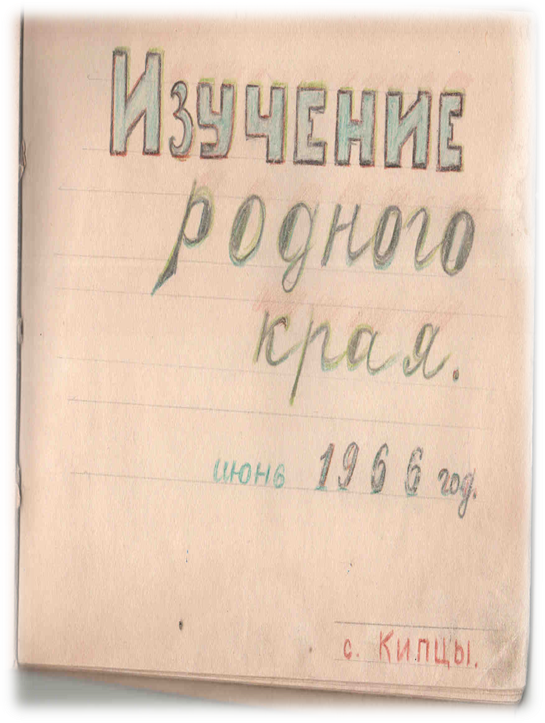 Название нашей  территории происходит  от названия степного злака –кипчак.  Существует герб моего села.Он придуман школьными краеведами- учащимися в60- годы еще в прошлом веке.
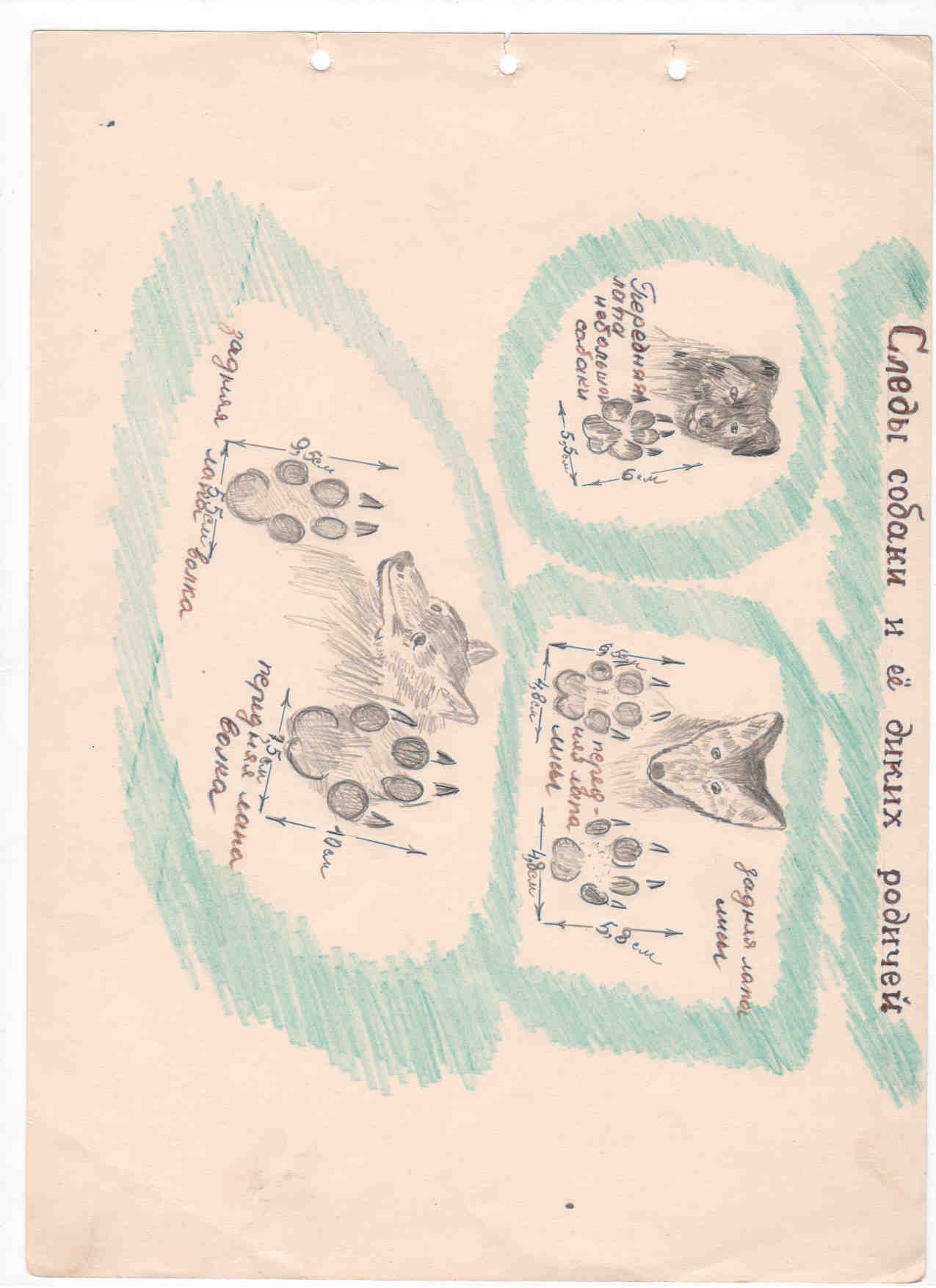 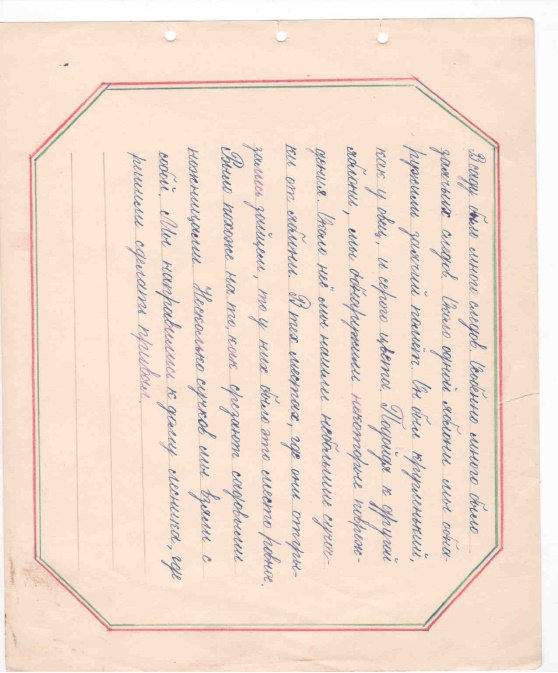 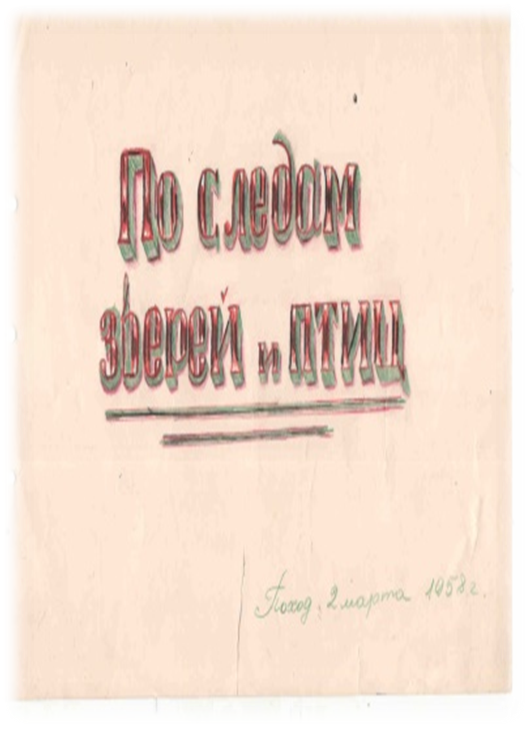 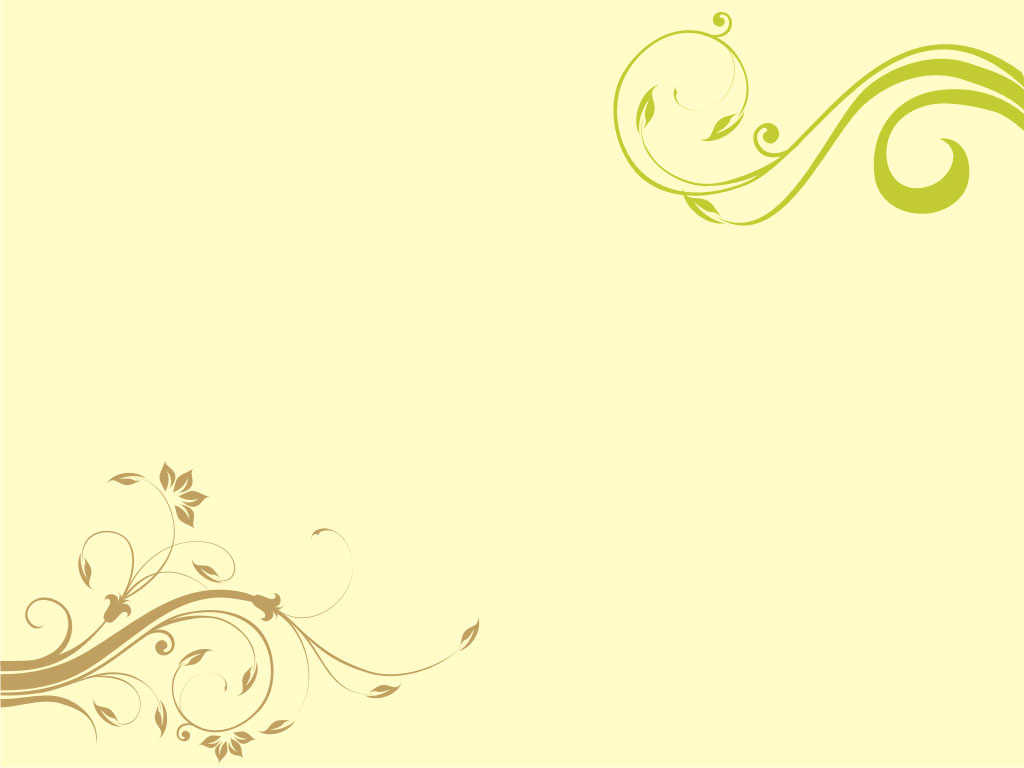 Для разгадывания тайной жизни зверей надо изучить следы их жизни
Это могут быть  отпечатки лап на снегу, песке, следы от крыльев на снегу; 
следы, связанные с кормежкой: остатки пищи,   раскопанные норы мышей , разрытая земля, 
следы, связанные с убежищем: гнезда, норы,  лунки ночующих под снегом птиц, лежки; 
следы, связанные с жизненными отправлениями: скопления помета , следы линьки, сброшенные рога; 
следы, связанные с общением животных между собой (следы): метки на стволах деревьев, царапины на земле.
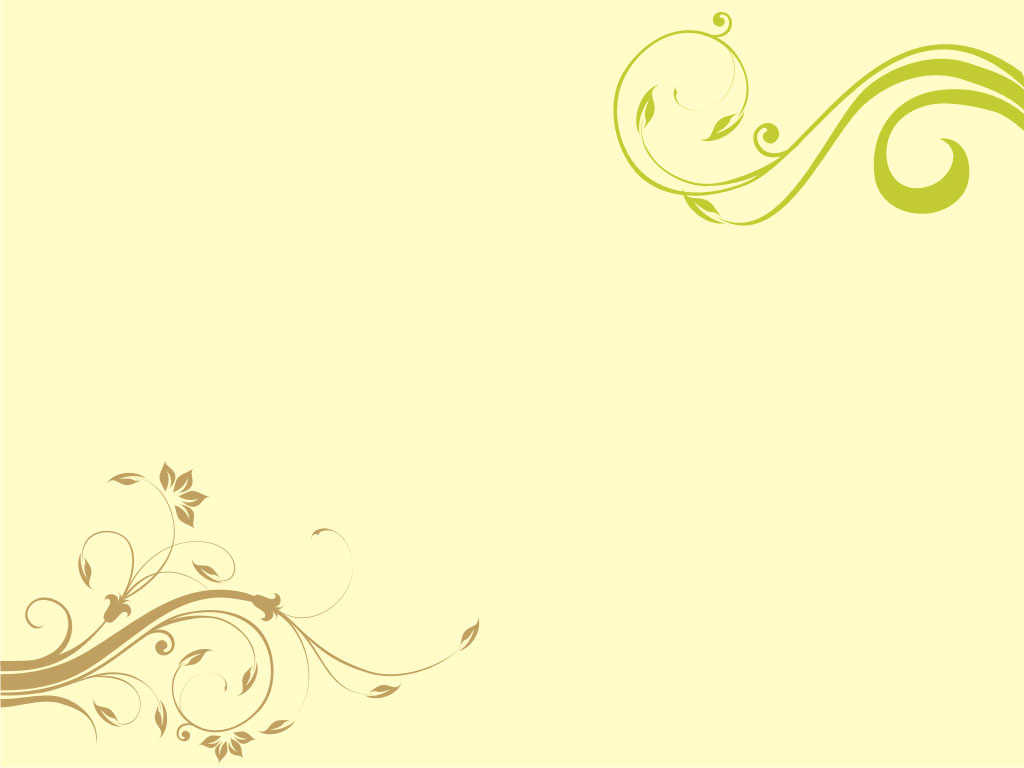 Мои наблюдения
Я решил найти изображения следов животных в Интернете, скачать себе такую картинку, чтобы потом свериться с этими изображениями и определять , чьи следы мне встретятся.
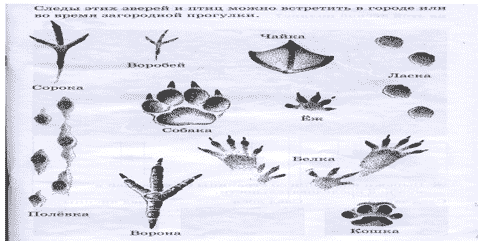 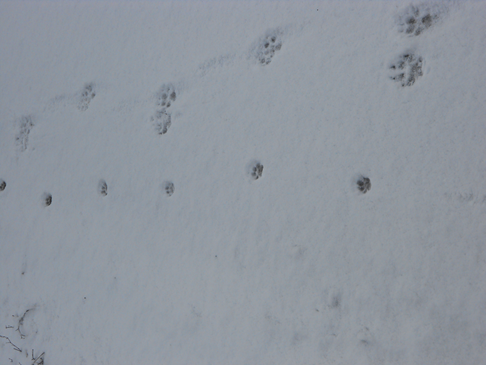 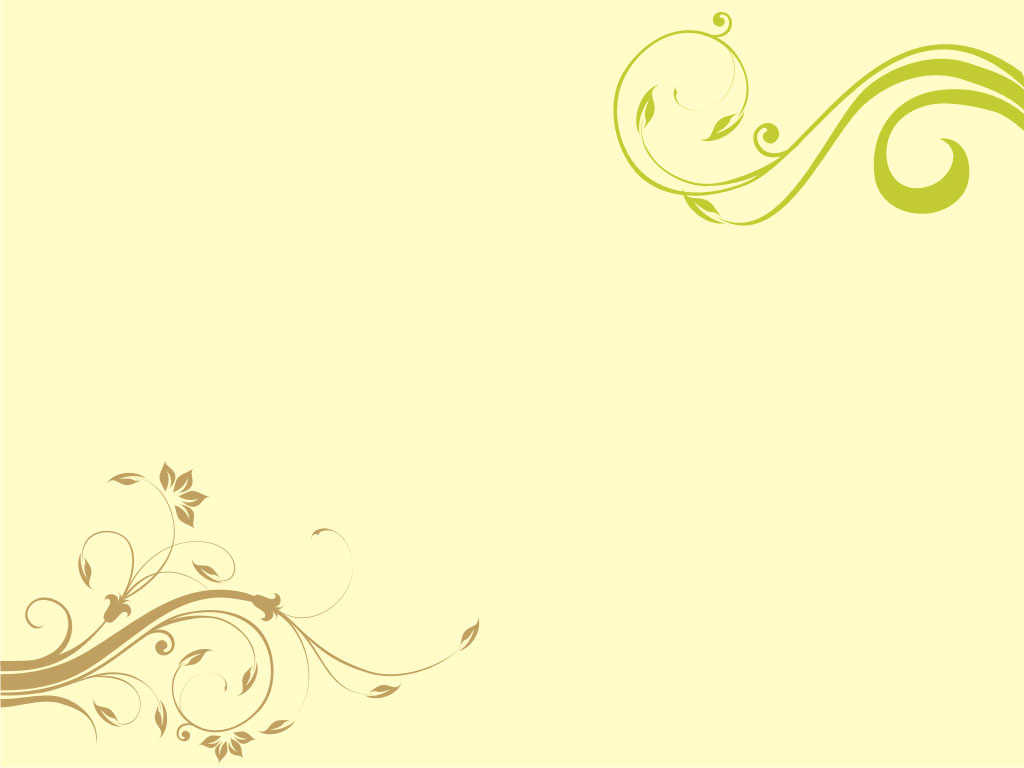 И вот после  хорошего снегопада  мы с дедушкой  отправились за село. Я взял блокнот и карандаш.
Следов на снегу не очень много. Мы внимательно рассматриваем  обнаруженные следы.
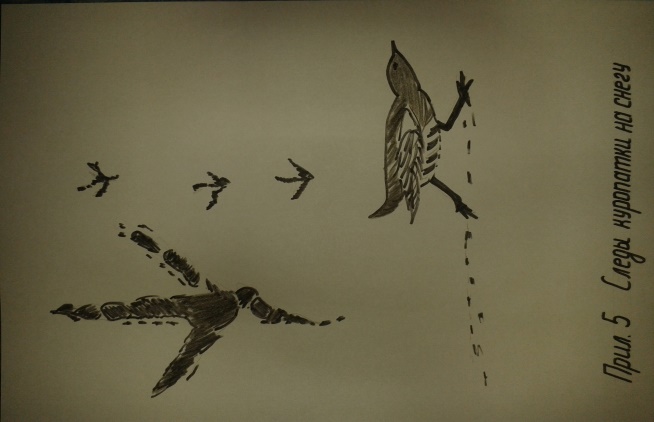 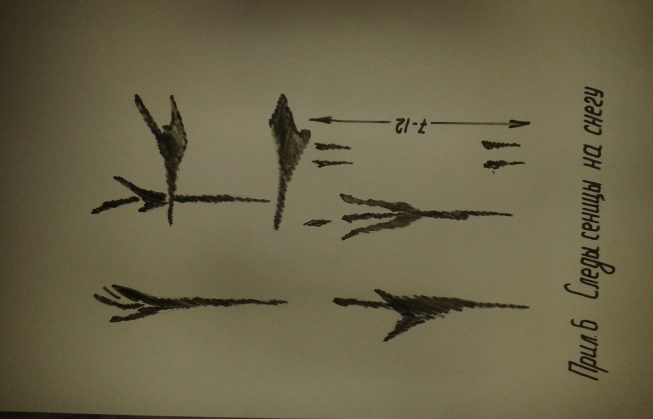 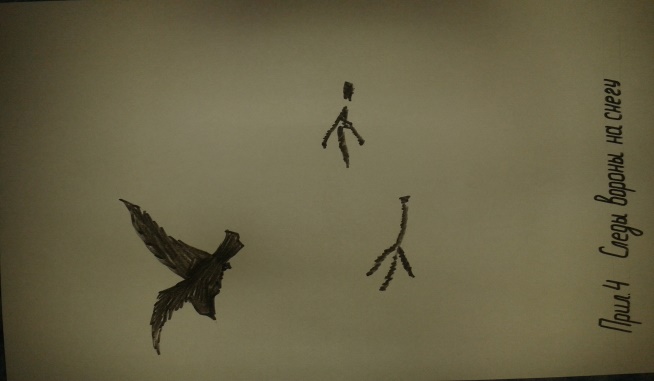 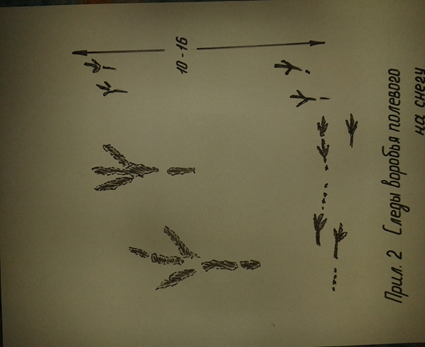 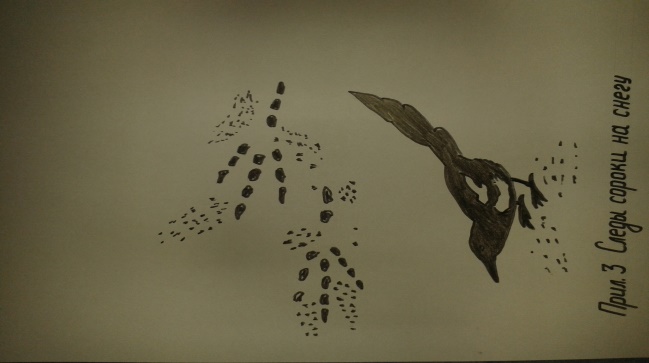 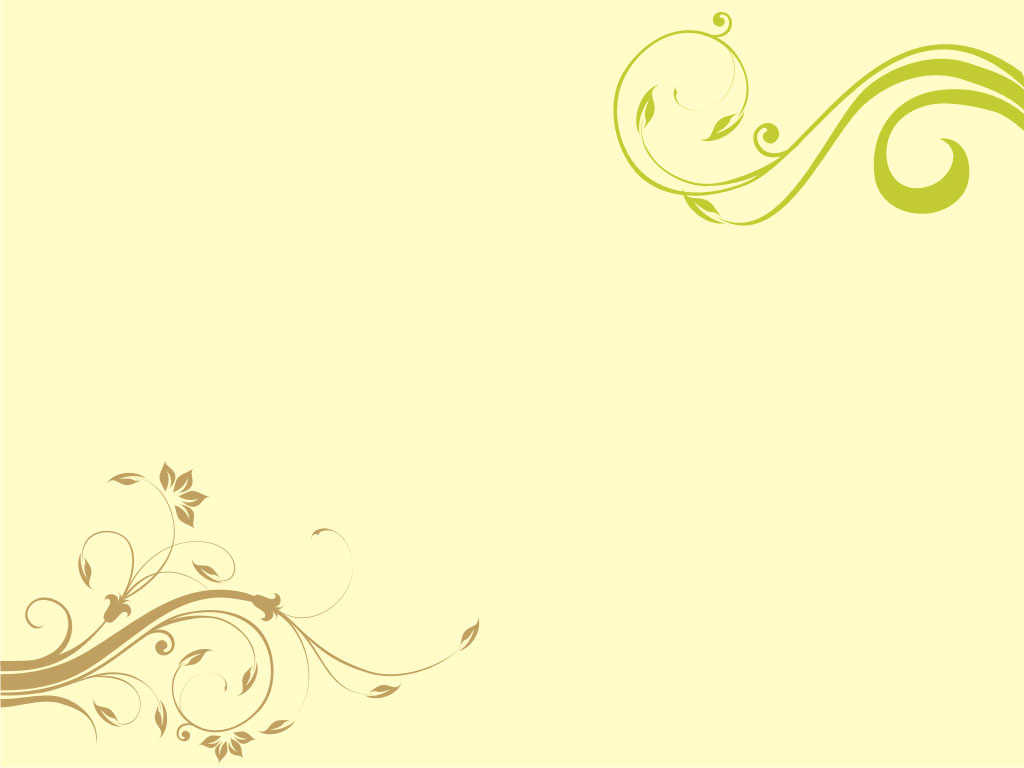 Мои рисунки
Научиться читать книгу природы, в частности «книгу» следов, можно только запомнив «буквы» — отпечатки лап животных. Для этого совсем не обязательно уметь рисовать — достаточно взять с собой несколько пластинок оргстекла или толстой прозрачной пленки и фломастер.
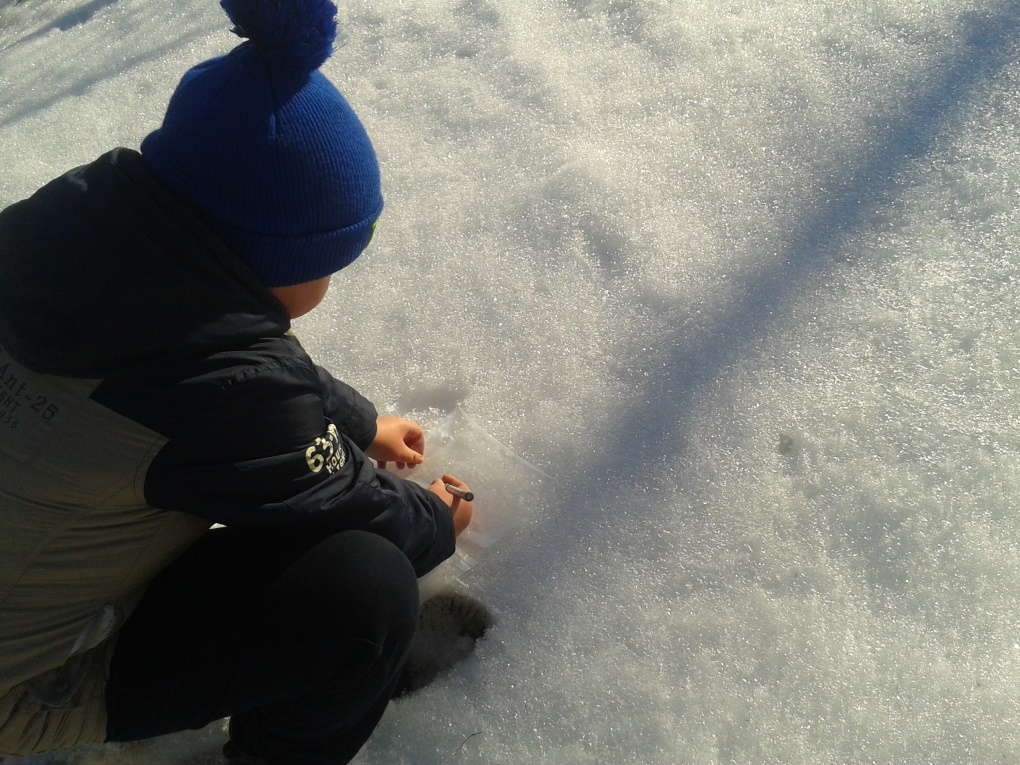 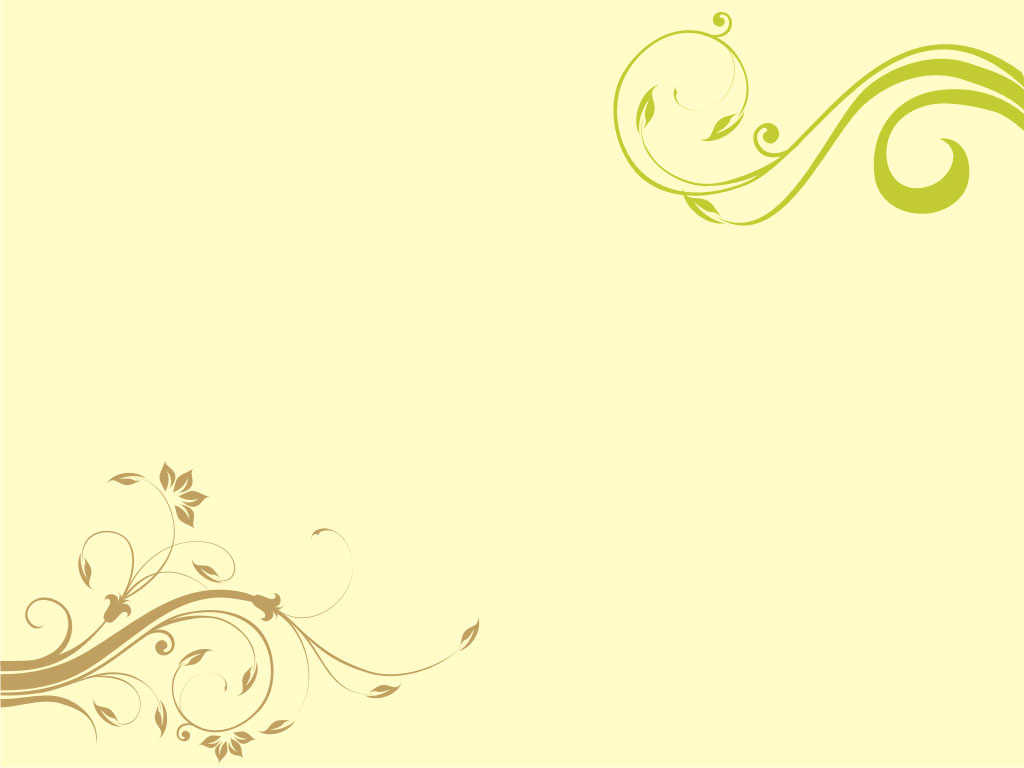 Заключение.
Все намеченные задачи по выполнению исследовательской работы выполнены. Удалось изучить следы жизнедеятельности некоторых животных и птиц. Я научился  распознавать следы  некоторых обитателей   окрестностей села Кипцы.Я узнал много интересного о своем селе.
фото
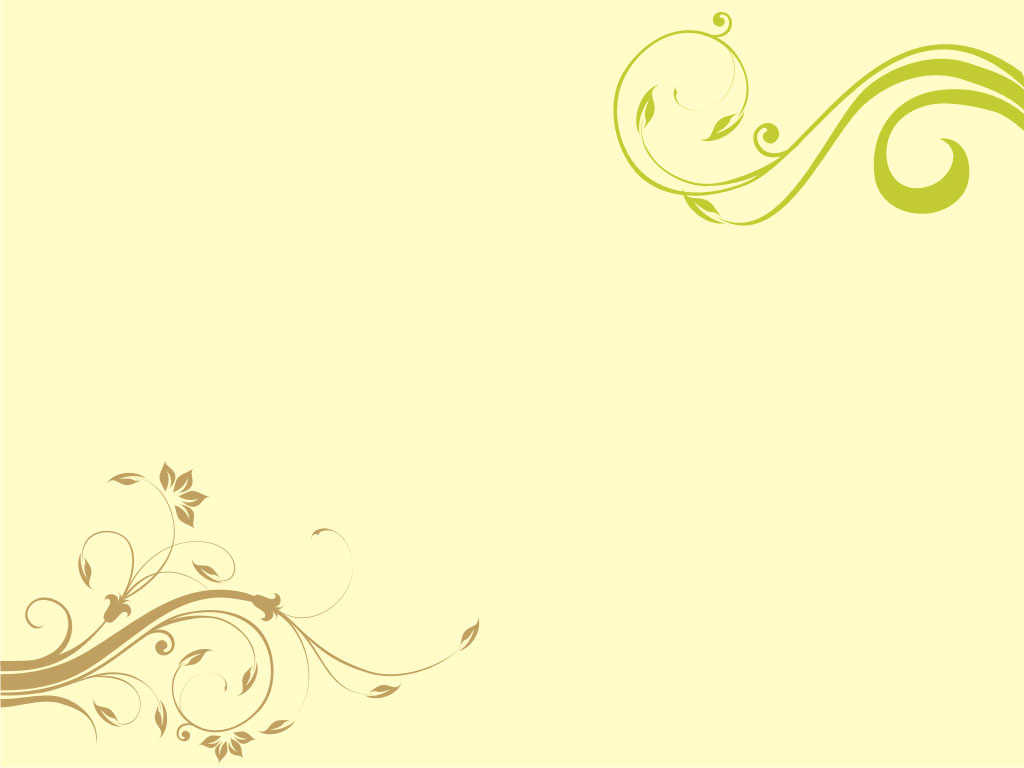 Мои планы
Думаю летом , как я узнал из литературы , я сделаю грязевые или песочные "альбомы".
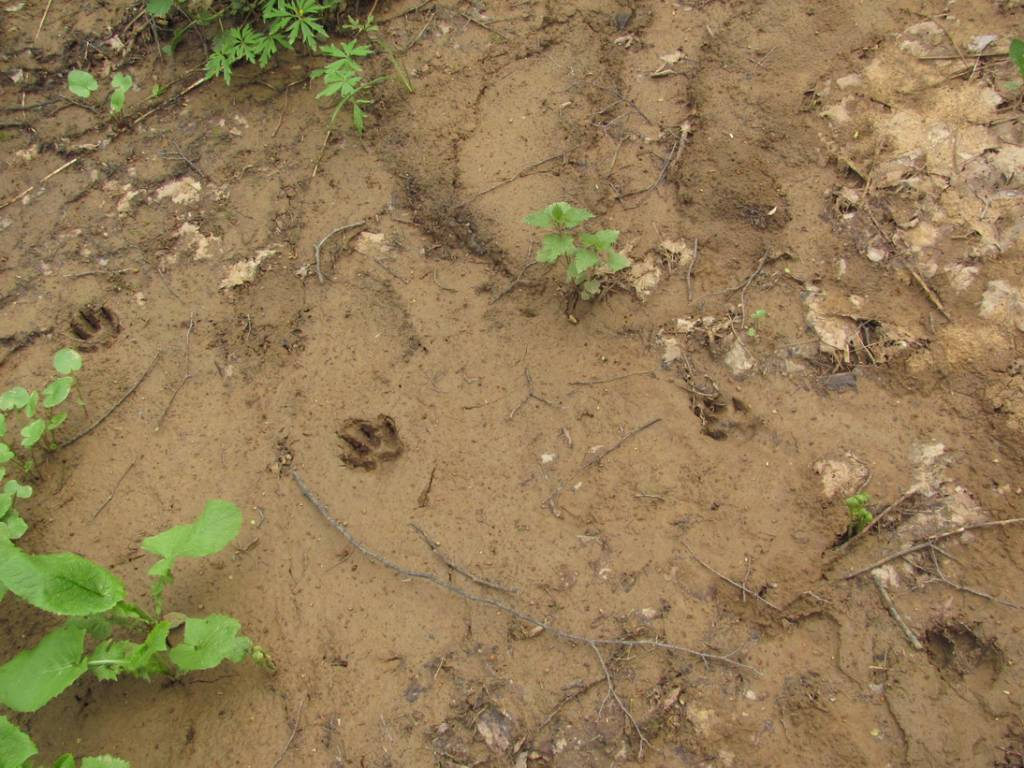